Anglistica 2022-23
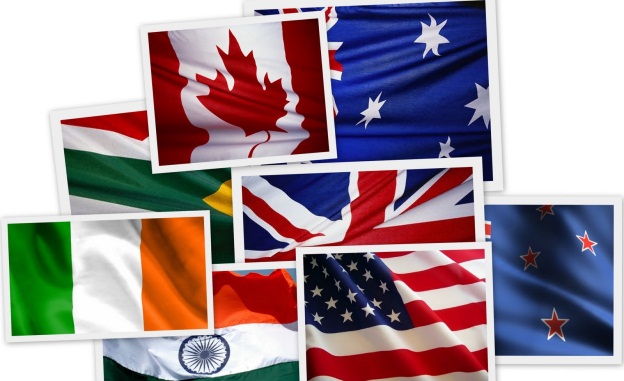 Dipartimento di Lingue e Culture Moderne
Scuola di Scienze Umanistiche 
Università di Genova
Per poter scegliere inglese come lingua di studio (anche come “terza” lingua) è necessario sostenere e superare un test di livello B1 o presentare una certificazione internazionale valida di livello B1 (o superiore).

Approfondimento alla sezione 
‘Lingua inglese’
Gli insegnamenti di Anglistica sono divisi in:

Letteratura e cultura inglese, Letteratura e cultura angloamericana,

Lingua inglese.
Letteratura e cultura inglese e 
Letteratura e cultura angloamericana
Tutti gli studenti del primo anno che hanno inserito lingua inglese come una delle due lingue di specializzazione devono inserire nel piano di studi un corso di Letteratura/cultura — 36 ore, 6 CFU.

I corsi sono tenuti nel secondo semestre.
Si può scegliere liberamente tra Letteratura/cultura inglese e Letteratura/cultura angloamericana.
 
La scelta impegna lo studente a specializzarsi in quella particolare letteratura/cultura (cioè a scegliere il medesimo esame anche nel secondo anno). 

Nel terzo anno, si potrà, volendo, inserire un corso dell’altra letteratura/cultura.
I docenti di Letteratura/cultura inglese 1° anno sono:
Prof. Domenico Lovascio (Fraz.  A, in inglese), 

Prof. Domenico Lovascio (Fraz.  B, in italiano), 

	[secondo semestre]

	Letteratura/cultura anglo-americana1° anno:

Prof.ssa Paola Nardi (corso tenuto in inglese)
	
	[secondo semestre]
Lingua inglese
Per poter scegliere inglese come lingua di studio (anche come “terza” lingua) è necessario dimostrare di conoscere l’inglese almeno a livello B1:

Assessment test
https://clat.unige.it/20222023

Per l’Assessment test ci sono due opzioni:
1) Si presenta una certificazione internazionale valida di livello B1 (o superiore)
https://cla.aulaweb.unige.it/course/view.php?id=45

Chi ha caricato una certificazione valida riceve dal sistema un badge che dà diritto a inserire inglese come lingua di studio a LCM.
2) Si sostiene un test di livello B1 contestualmente a TELEMACO:
https://unige.it/studenti/telemaco

- Le date di TELEMACO utili per Lingue e culture modern sono:
14, 15 settembre
28, 29 settembre
26, 27 ottobre
Chi non ha ancora svolto il test si prenoti per ottobre.
Il test TELEMACO con il test B1/Assessment test è per tutte le matricole 2022-23 (persone iscritte per la prima volta a Lingue e culture moderne nell’a.a. 2022-23 che non abbiano una carriera universitaria precedente).
Chi volesse inserire inglese come lingua di studio in un anno di corso successivo al primo o come corso singolo o chi fosse immatricolato per la prima volta a LCM ma in seguito a passaggi da altri corsi di laurea che lo escludano dal test TELEMACO+AT, e dunque non fosse una vera e propria ‘matricola’, deve sostenere il cosiddetto test B1 di inglese per ‘NON matricole’ LCM.
Test B1 di inglese per ‘NON matricole’ LCM
Date:
15 settembre 2022 ore 10
27 ottobre 2022 ore 10
Informazioni:
https://lingue.unige.it/node/886
Iscrizioni:
https://testingresso.aulaweb.unige.it/course/view.php?id=27#section-10
Test B1 di inglese per ‘NON matricole’ LCM
Anche da questo test si è esonerati se 
in possesso di certificazione valida di livello B1 o superiore 
si è già dimostrato il livello B1grazie a test o esami sostenuti nella propria carriera precedente (ad es. badge B1 2021-22)
Per informazioni e invio dei certificati: <ilaria.rizzato@unige.it>
Struttura del corso di Lingua Inglese I:

modulo teorico
+
modulo pratico (esercitazioni)

=

9 CFU
Lingua inglese
Modulo teorico

linguistica inglese;
1° anno: fonetica/fonologia;
lezioni in inglese;
30 ore (3 ore per 10 settimane), 1° semestre;
due gruppi (ma stesso contenuto = stesso esame);
Studenti A-K: Prof.ssa Ilaria Rizzato

orario: 
	lunedì, 13-14, aula 15 Albergo dei Poveri
	martedì, 15-17, aula magna Polo didattico

	
inizio lezioni: 
	
	lunedì 10 ottobre
Studenti L-Z: Prof. Marco Bagli

orario: 
	martedì, 15-17, aula 17 Albergo dei Poveri
	mercoledì, 11-12, aula 17 Albergo dei Poveri

inizio lezioni: 
	
	martedì 11 ottobre
Dettagli sul modulo (identico per entrambi gruppi) reperibili sulle pagine del corso:

	Prof. ssa Rizzato  vedere https://corsi.unige.it/off.f/2022/ins/56927 e AulaWeb ("English Language I A - 55870")

	Prof. Bagli  vedere 
	 https://corsi.unige.it/off.f/2022/ins/56926 e AulaWeb ("English Language I B - 55870")
Libro di testo 

Roach, Peter. 2009 (4th ed.). English Phonetics and Phonology. Cambridge: Cambridge University Press. 
Materiale aggiuntivo verrà comunicato all’inizio del corso (e indicato sul programma reperibile sul sito di Lingue/Aulaweb)
Pronunciation dictionaries (you need either, not both!):Jones, Daniel. 2011 (18th ed.). Cambridge English Pronouncing Dictionary (edited by Peter Roach, James Hartman and Jane Setter). Cambridge: Cambridge University Press.Wells, J. C. 2008 (3rd ed.). Longman Pronunciation Dictionary. Harlow: Pearson Longman.Additional (OBLIGATORY) material:Lecture slides (will be available on Aulaweb)

Wordlist (will be available on Aulaweb)
Potete fare l’esame sulla parte teorica (identico per i due gruppi) al termine del 1° semestre nella sessione invernale (gennaio/febbraio), in cui ci saranno due appelli (NB. Si può scegliere solo uno dei due appelli).
Ci sono due appelli d’esame anche nella sessione estiva (giugno/luglio) e autunnale (settembre).
L’esame di teoria vale 50% del voto finale di Lingua Inglese I.
Esercitazioni

pratica linguistica con esercitatori;
frequenza fondamentale;
6 gruppi, ciascuno 4 ore alla settimana per 10 settimane a semestre;
assegnazione ai gruppi delle esercitazioni in base all’altra lingua studiata e al nome. 

	L’elenco dei gruppi sarà disponibile a breve su 
https://lingue.unige.it/node/886 

		nella sezione “Esercitazioni di Lingua inglese 1 2022-23”.

Per data inizio delle esercitazioni guardare sulla pagina personale o sull’Aulaweb del vostro esercitatore.
E’ possibile cambiare gruppo di modulo teorico o delle esercitazioni?
	
	Solo per ragioni ben motivate e chiedendo il permesso al docente o all’esercitatore del gruppo in cui ci si vorrebbe spostare.
Materiale consigliato per le esercitazioni di tutti i gruppi:Murphy, Raymond. 2019 (5th ed.). English Grammar in Use (with Answers). Cambridge: Cambridge University Press.Redman, Stuart. 2001. English Vocabulary in Use: Pre- Intermediate & Intermediate. Cambridge: Cambridge University Press.

Indicazioni relative ad altri testi verranno date all’inizio delle lezioni dal vostro esercitatore.
Le esercitazioni sono annuali, quindi la prima sessione utile per sostenere il relativo test è quella estiva.

Gli appelli del test scritto delle esercitazioni sono due nella sessione estiva, due nella sessione autunnale e uno nella sessione invernale.

Il test consiste in:

	scritto (email writing, cloze test, listening, reading)

	+ (dopo il superamento dello scritto)
 
	orale (conversazione generale + 5 articoli da giornali/riviste)
Cloze test, listening, reading svolte al computer.

Una demo del test delle esercitazioni è disponibile su Aulaweb al corso 
   Inglese Demo LCM (a.a. 2021/22)

https://2022.aulaweb.unige.it/course/view.php?id=5847
La registrazione del voto finale avverrà dopo il superamento di tutte le prove (teoria, esercitazioni scritto, esercitazioni orale).

Il voto va registrato col docente titolare del frazionamento a cui appartenete (Lingua inglese  I A = Rizzato, Lingua inglese I B = Bagli). 

Esiste propedeuticità solo tra esercitazioni scritto e esercitazioni orale.

Ovviamente, solo dopo aver completato tutte le parti di Lingua Inglese I potrete sostenere Lingua Inglese II.

In caso di non superamento di una prova, non è possibile sostenere l’esame nuovamente nella stessa sessione.
Certificazioni

Recenti (= da gennaio 2020 in poi);

Internazionali (con scala in centesimi = IELTS non va bene);

ciascuna utilizzabile una sola volta e solo per la parte scritta di esercitazioni (= dovete fare l’orale di esercitazioni e la parte teorica);

consegnare copia del certificato, con l’indicazione della propria data di nascita, al proprio docente (Rizzato/Bagli) al momento della registrazione del voto finale (cioè dalla sessione estiva = giugno, non prima).
Anche chi ha già caricato su Aulaweb una certificazione valida per l’esclusione dal test B1 dovrà consegnare un’ulteriore copia al docente dell’insegnamento secondo le modalità di cui al punto precedente.

NB Le certificazioni accettate per il test scritto delle esercitazioni sono di meno tipi rispetto a quelle per l’esclusione dal test B1.  

Per dubbi sulle certificazioni, contattare la prof.ssa Rizzato <ilaria.rizzato@unige.it>.
1° anno LCM (obiettivo: B2.1)


almeno 160 punti, con 160 = 21/30 e punteggio ≥ 169 = 30/30 (quindi viene assegnato un punto in trentesimi per ogni punto della Cambridge English Scale a partire da 160).
Inglese 3° lingua

Chi ha inserito nel Piano di studi 
Lingua Inglese I (3° lingua) 
deve fare solo la parte pratica (=esercitazioni); quindi deve ignorare tutte le indicazioni relative alla parte di teoria.
Risorse per informazioni:

https://lingue.unige.it/ (per Guida ai Corsi di Studio 2022-23, pagina del corso di studio)

https://lingue.unige.it/node/886 (per Regolamento lingua inglese e gruppi delle esercitazioni)

https://2022.aulaweb.unige.it/ (per materiale didattico degli insegnamenti)

https://easyacademy.unige.it/portalestudenti/ (orario delle lezioni)
Tutte le informazioni utili e gli aggiornamenti verranno pubblicati sulla pagina personale dei docenti e su Aulaweb, per cui si consiglia di iscriversi al corso su Aulaweb al più presto

Prof. ssa Rizzato https://lingue.unige.it/node/886 e AulaWeb ("English Language I A - 55870")
Prof. Bagli
	https://lingue.unige.it/node/931 
	e AulaWeb ("English Language I B - 55870")
I programmi degli insegnamenti sono reperibili sul sito di Ateneo (https://corsi.unige.it/off.f/ins/index) e sulle pagine personali dei docenti sul sito di Lingue (https://lingue.unige.it/node/41).
La frequenza è caldamente consigliata.
Domande?